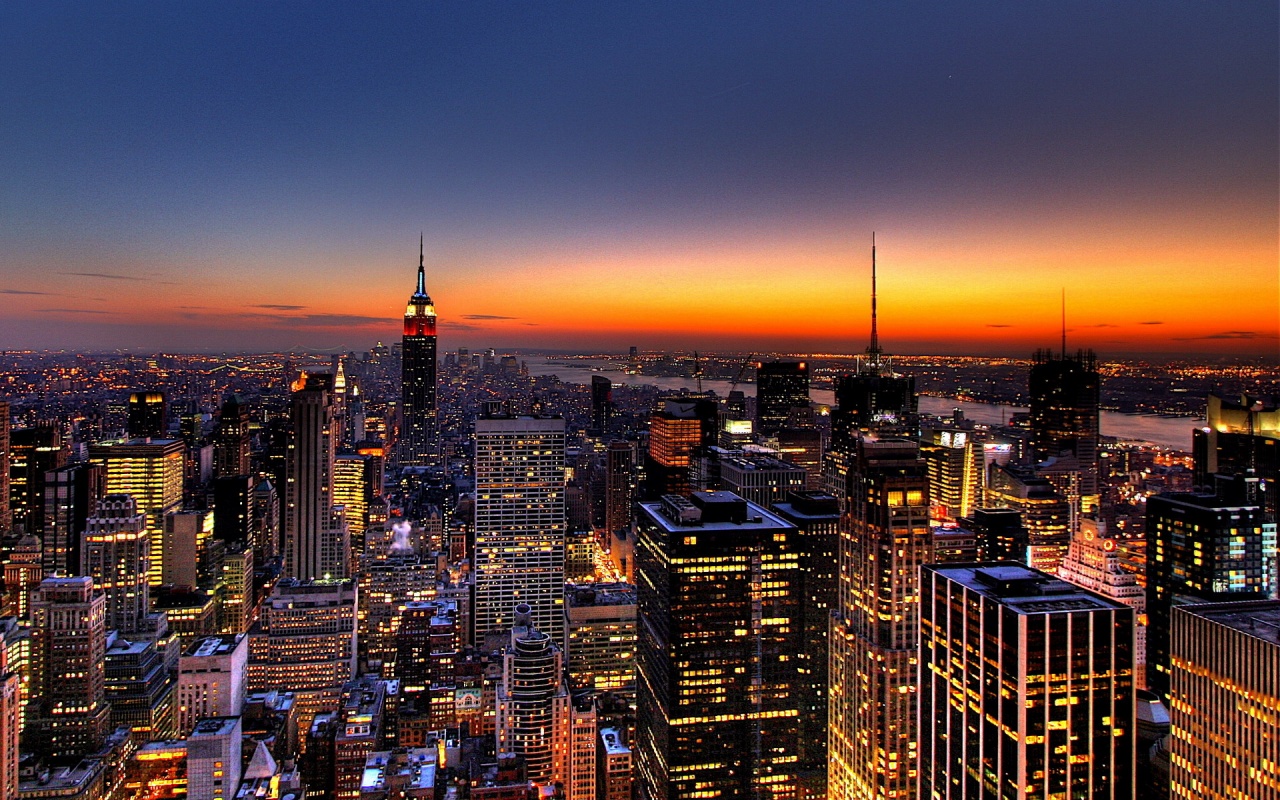 New York City
Štěpánka Bubáková
General information
The biggest and the most famous city of the US
NY is most populated town of US-8 milion
Area: 1 214 km2
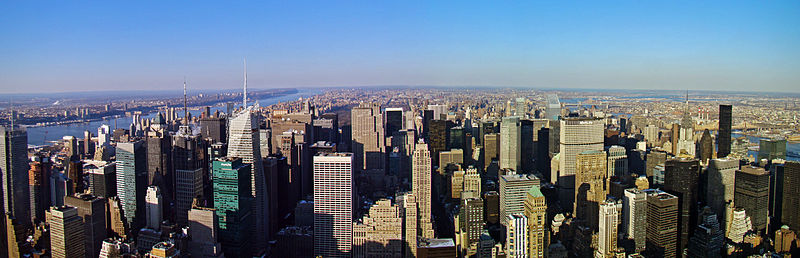 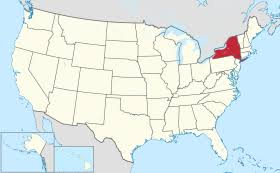 Boroughs
The city is divided into five major parts called boroughs.

1. Manhattan2. Brooklyn3. Queens4. Bronx5. Staten Island
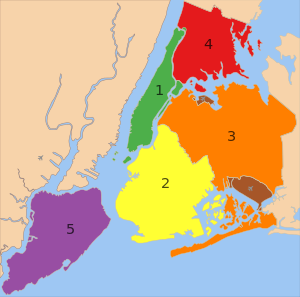 Statue of Liberty
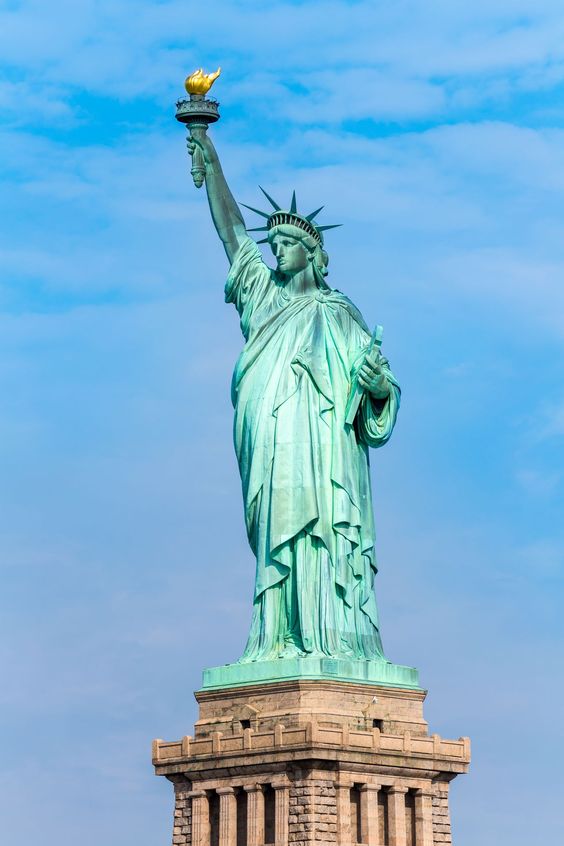 Empire State Building
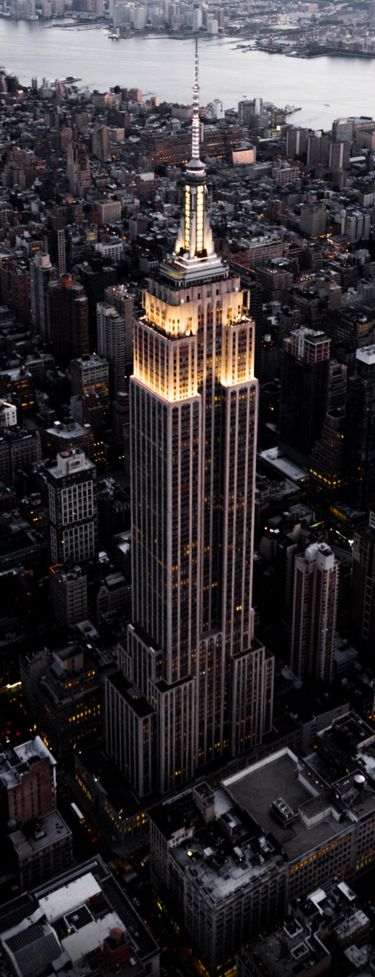 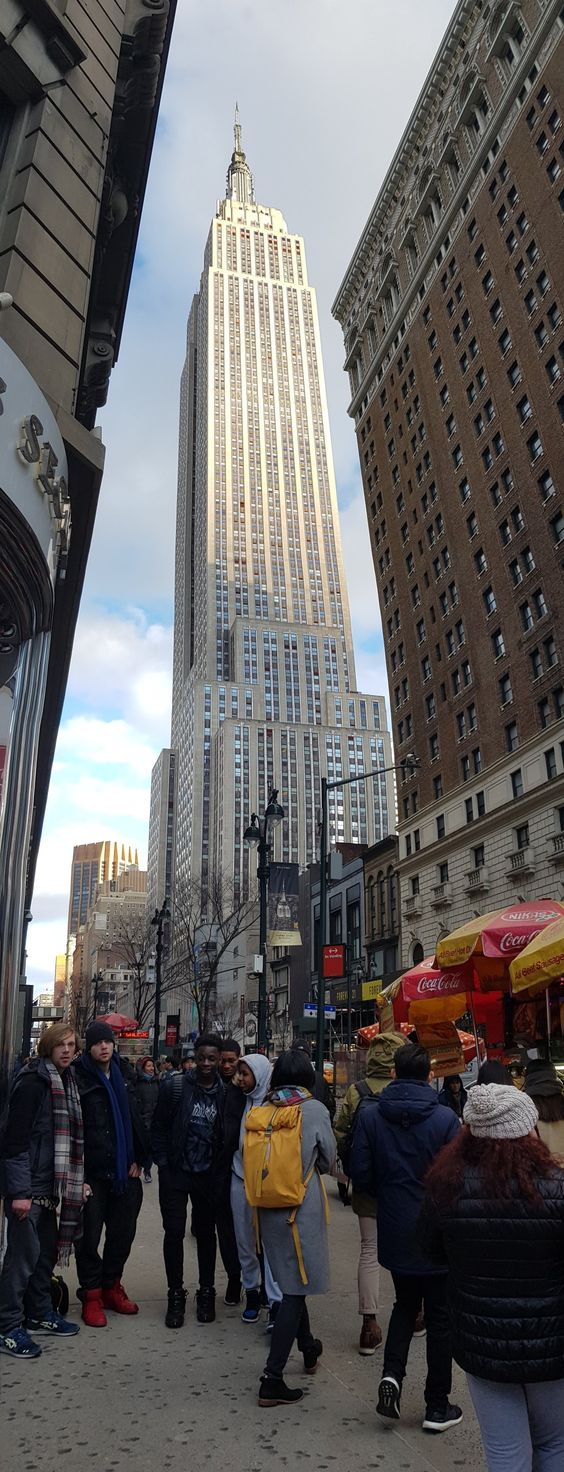 Times Square
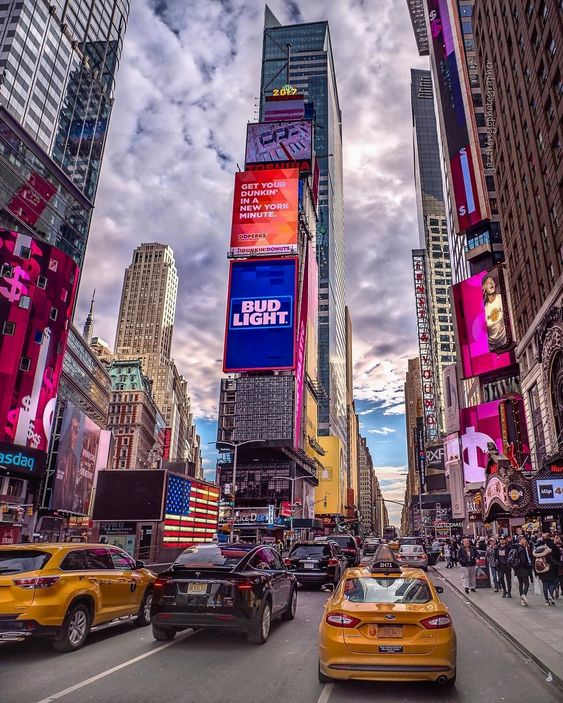 Broadway
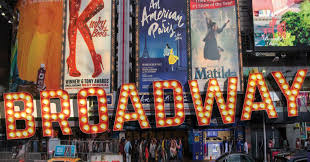 Wall Street
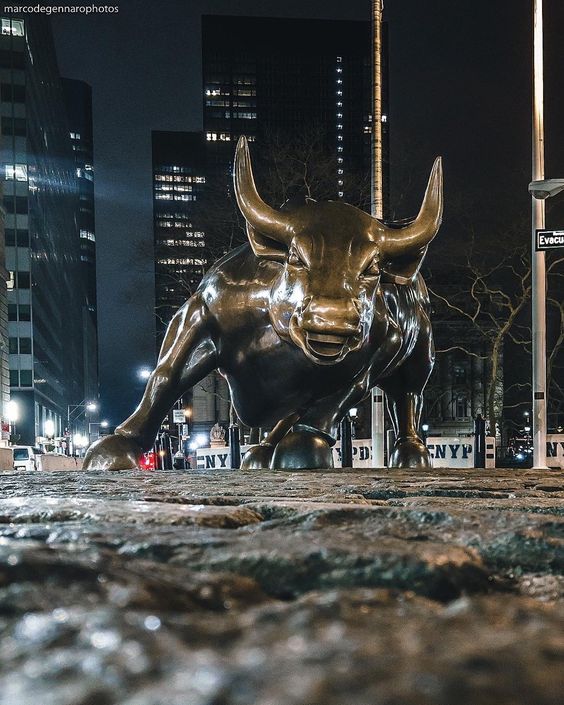 Central Park
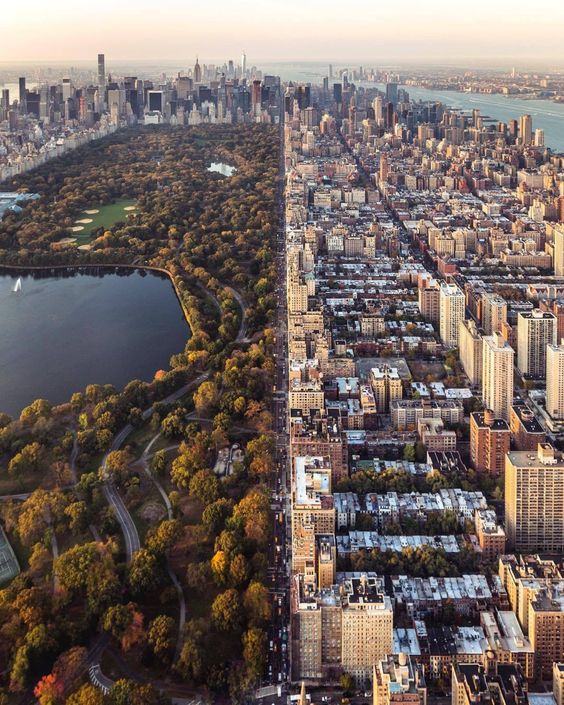 Crossword
1.Part of tht city
2.The tallest building
3.Name of the important street
4.Statue of…..
5.Theatres and cinemas
6.Time…..
7.Place to relax
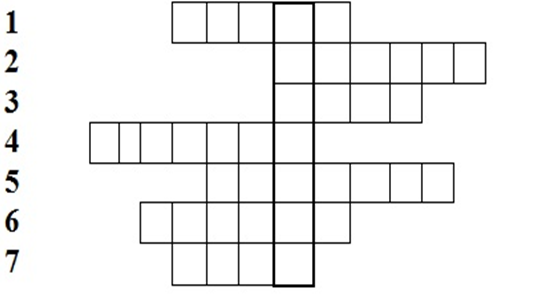 Crossword-answers
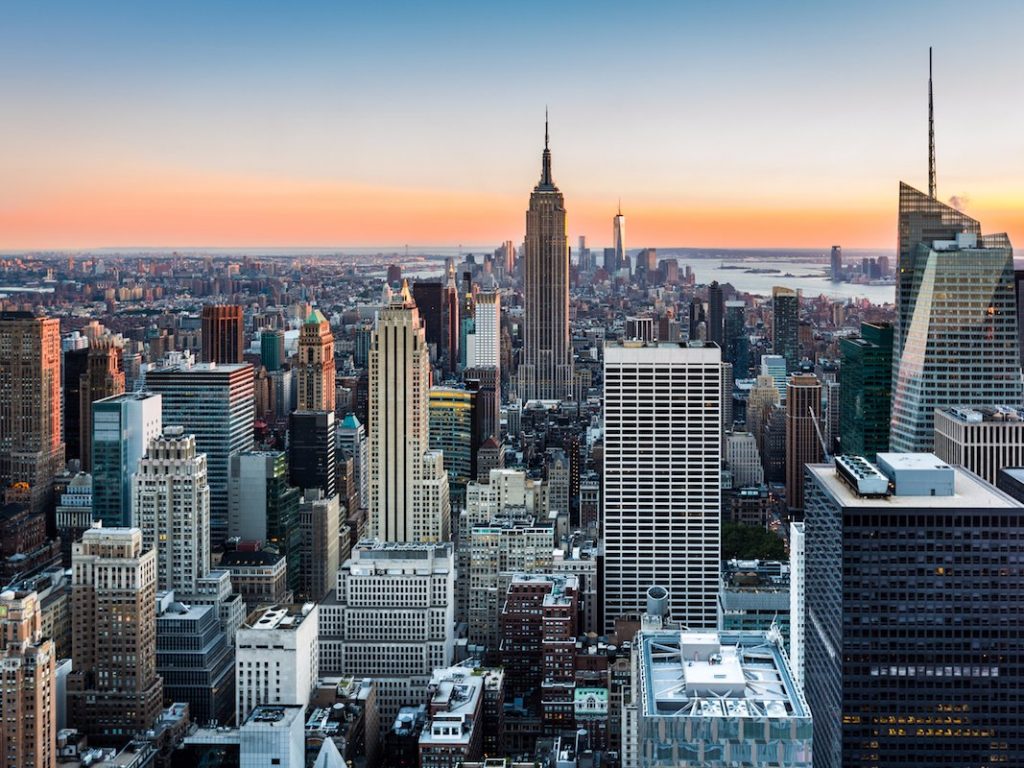 THANK YOU FOR YOUR ATTENTION